Tennis Fiji Training Package
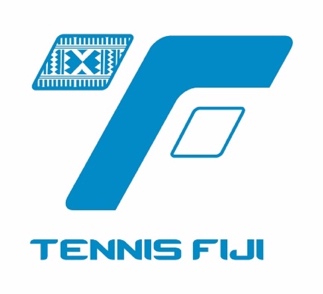 COVID-19 Community Tennis Guidelines and Protocols
Update: 22/06/2020
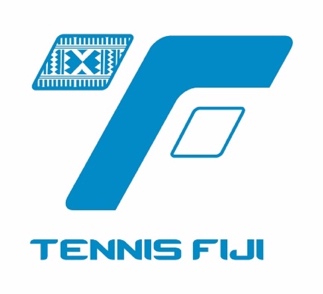 What is COVID-19 and how is it spread?
Coronavirus or COVID-19 is a virus that can cause respiratory infections in humans
COVID-19 can result in mild or serious respiratory illness
COVID-19 highly infectious
COVID-19 spreads from person to person through small droplets from the nose or mouth
These infected droplets can be spread through coughing and sneezing
Infected droplets can also land on objects, where they may remain infectious for several hours
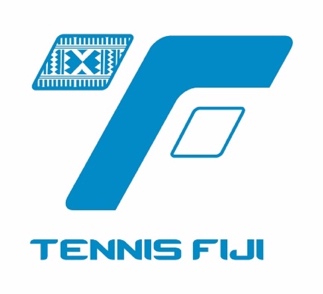 Recognizing COVID-19 signs and symptoms
The following symptoms may be signs that you have COVID-19:
If you have any of the above symptoms you MUST stay at home and contact the Ministry of Health and Medical Services immediately (free call 158)
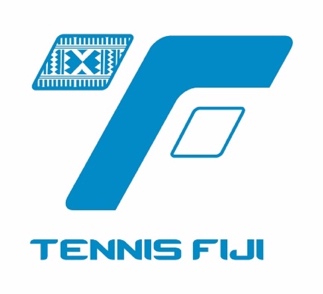 Social Distancing
Tennis Fiji asks that all tennis players adhere to the following social distancing rules:
Please stay at least 1.5 meters away from others while playing tennis, arriving and leaving the tennis courts and using washrooms and change rooms
Please do not shake hands or embrace while playing tennis – you can touch racquets instead
Singles and doubles practice and group tennis lessons are permitted as of 21 June 2020
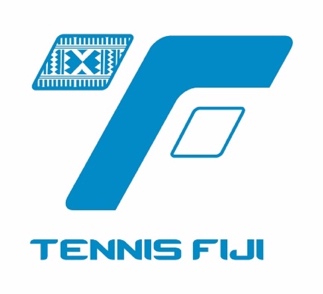 Personal Hygiene
Tennis Fiji asks that all tennis players adhere to the following hygiene practices:
Wash your hands with soap and water or alcohol-based sterilizer before and after playing
Frequently wash your hands with soap and water or alcohol-based sterilizer, especially after using the toilet or coughing or sneezing into your hands or before and after eating 
Do not share your water bottle, drinking cups or drink directly from the tap
Players must bring and use their own tennis equipment, do not share equipment, including racquets and sports towels
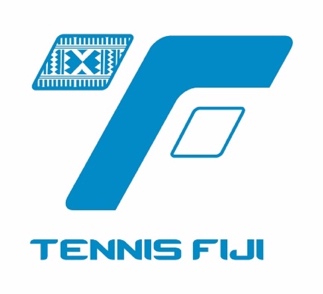 Protective Equipment
Tennis holds a unique advantage as a sport which requires no direct contact between players, coaches, referees or administrators
When international competition restarts, players will be required to wear a mask while they are waiting to play. Match officials will be required to wear masks and gloves at all times
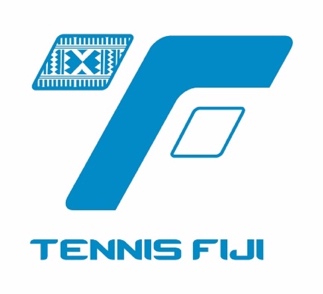 Events
As of 21 June 2020, live tennis events are permitted with the following restrictions
Indoor and outdoor sporting venues can host tennis events with spectators at 50 per cent of their normal capacity
Informal events in communities have a 100-attendee limit
Social distancing measures must be followed at all tennis events
All players and spectators must download the careFIJI application on their phone
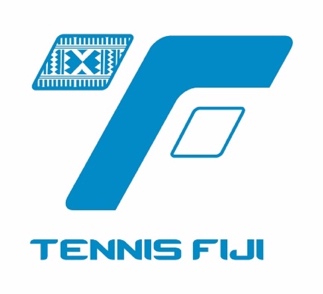 Reducing TransmissionRisk
Tennis players are required to bring their own equipment to tennis training, including racquets and balls. 
Players are asked to identify their personal tennis balls by marking each ball with an identifying symbol.
Tennis players are encouraged to avoid touching surfaces unnecessarily.
Gates and doors should be left ajar during practice hours, where appropriate. This will ensure that players do not need to touch surfaces unnecessarily.  
Tennis facilities should undergo a daily cleaning procedure. This should include wiping down frequently used surfaces, such as taps, gates, door handles, nets, net posts, umpire chairs and bin lids, with alcohol-based sanitizer. 
Gates and taps should be wiped down three times daily
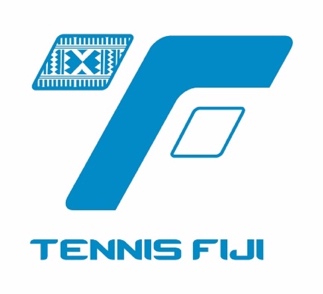 Screening
All persons entering tennis facilities are required to sign the contact tracing register on entering the facility. 
This includes players, any accompanying parent/ guardian or children, coaches, Tennis Fiji staff members and any maintenance workers.
Any person who is suspected of carrying COVID-19, or returns a positive test, who has played tennis as a facility within two weeks, must immediately contact the Ministry of Health and Medical Services (free call 158) and inform the Tennis Fiji Secretary (977 1227)
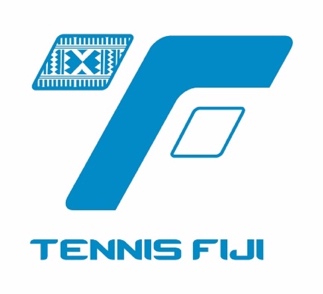 Important Phone Numbers
Ministry of Health and Medical Services COVID-19 Hotline (158)
Tennis Fiji (977 1227)
Fiji Sports Commission (3300288)
FASANOC (330 3525)